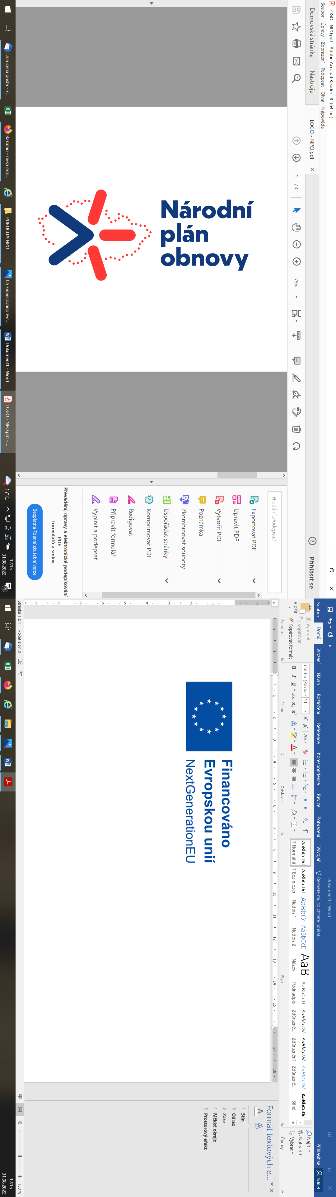 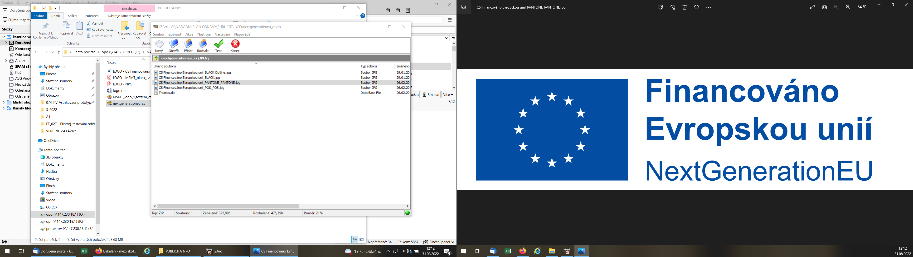 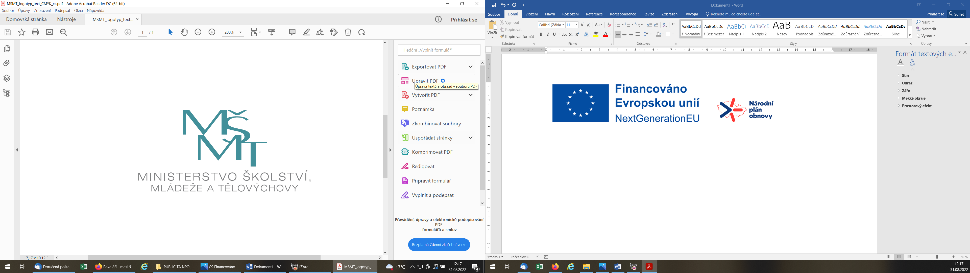 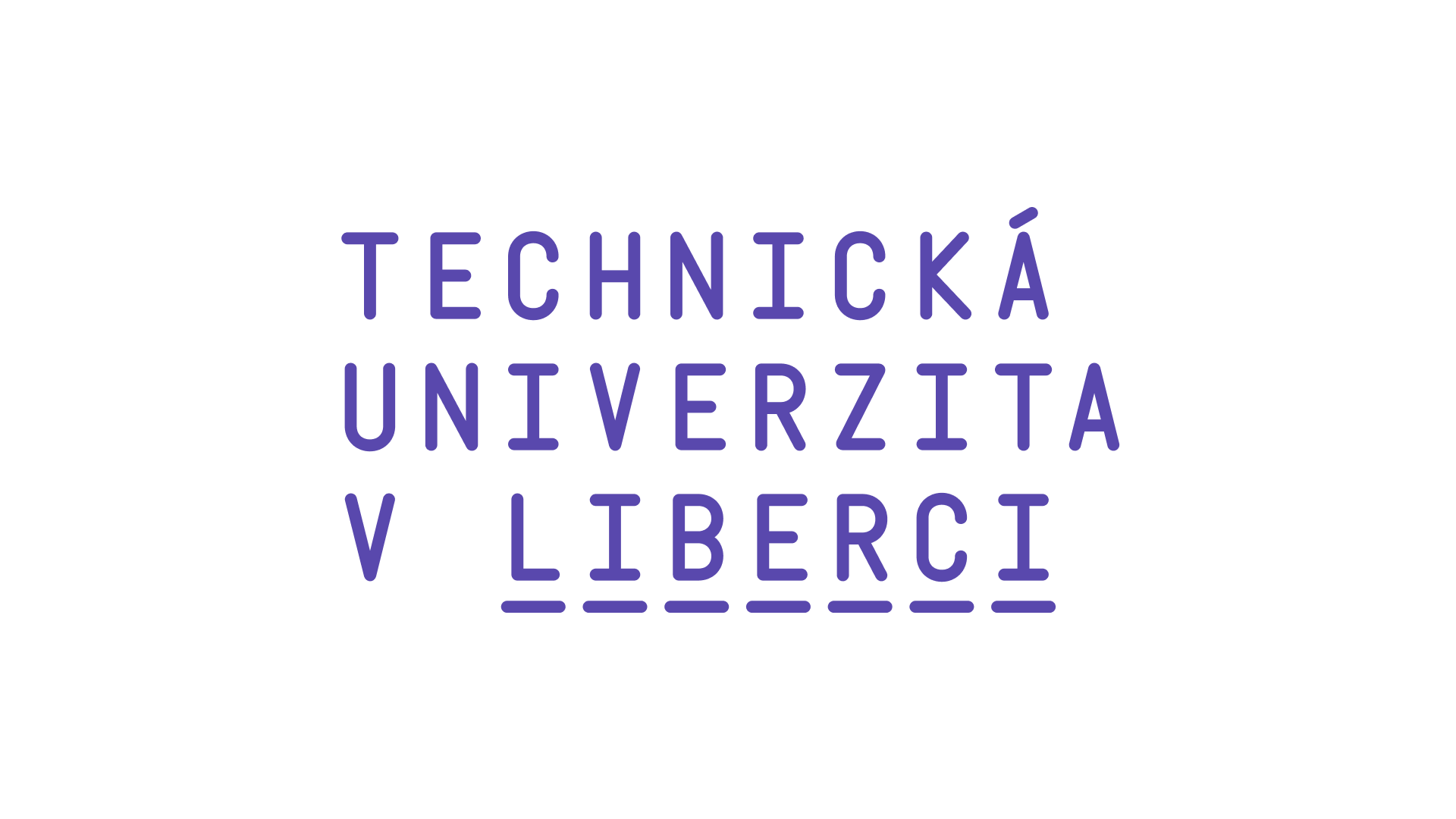 Centrum oceňování majetku
Specializační studiumOceňování obchodních závodů (podniků)Metody oceňování podniku 4/14
doc. JUDr. Ing. Bohumil Poláček, Ph.D., MBA, LLM

+420 485 352 360
bohumil.polacek@tul.cz
www.com.tul.cz
Metody oceňování podniku 4/14
Obsah
Ocenění na základě analýzy výnosů 2/2
Metoda kapitalizovaných čistých výnosů
Kombinované (korigované) výnosové metody
Metoda střední hodnoty (Schmalenbachova metoda)
Metoda kapitalizovaných mimořádných čistých výnosů
Metoda ekonomické přidané hodnoty (EVA)
2
Centrum oceňování majetku
Metody oceňování podniku 4/14
Metoda kapitalizovaných čistých výnosů
používána jako metoda „netto“ – výnosovou hodnotu počítáme z výnosů pouze pro vlastníky

2 varianty:
čistý výnos podniku je určován za základě rozdílů mezi příjmy a výdaji, tedy peněžních toků
čistý výnos podniku je odvozován především z upravených výsledků hospodaření, tedy z rozdílů účetně chápaných výnosů a nákladů
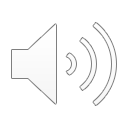 3
Centrum oceňování majetku
Metody oceňování podniku 4/14
Zásady

Účel ocenění
Ocenění podniku jako hospodářské jednotky
Princip rozhodného dne
Ocenění provozně potřebného majetku
Ocenění provozně nepotřebného majetku
Transparentnost ocenění
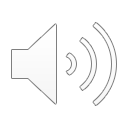 4
Centrum oceňování majetku
Metody oceňování podniku 4/14
Postup ocenění

Úprava minulých výsledků hospodaření
Plán budoucích výsledků hospodaření
Určení kalkulované úrokové míry
Propočet výnosové hodnoty analytickou metodou
Propočet výnosové hodnoty paušální metodou
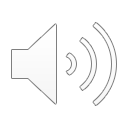 5
Centrum oceňování majetku
Metody oceňování podniku 4/14
Úprava minulých výsledků hospodaření
vydělení nákladů a výnosů z majetku provozně nepotřebného
zaúčtování nákladů a výnosů do věcně a časově odpovídajícího období
dopracování se k trvale udržitelné úrovni výsledků hospodaření
uplatňování účetních pravidel
vyčlenění vlivu konkrétních osob a další specifické faktory 
propočítání změn v placených daních
přepočítání minulých výsledků hospodaření na úroveň aktuálního roku
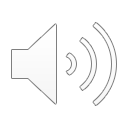 6
Centrum oceňování majetku
Metody oceňování podniku 4/14
Plán budoucích výsledků hospodaření
analytická metoda – základní metoda
paušální metoda

Sestavení finančního plánu je obdobné jako u ostatních výnosových metod, odlišnosti jsou pouze u:
plánování odpisů
plánování potřeby finančních zdrojů
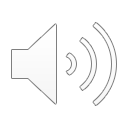 7
Centrum oceňování majetku
Metody oceňování podniku 4/14
plánování odpisů
vychází z investičního plánu
rozdělení investic
obnovovací
racionalizační
rozšiřující
ostatní (např. do životního prostředí)
určení reprodukčních cen majetku a jeho předpokládaná životnost
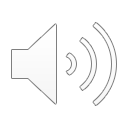 8
Centrum oceňování majetku
Metody oceňování podniku 4/14
plánování potřeby finančních zdrojů
odhadneme všechny potřebné výdaje, které nejsou náklady (mimořádné navýšení pracovního kapitálu, čerpání rezervy atd.)
sečteme všechny náklady, které nejsou výdaji (odpisy, rezervy atd.)
zjistí se rozdíl mezi finančními potřebami a zdroji krytí – investice budou hrazeny z odpisů
promítnutí nedostatku nebi přebytku finančních prostředků do výše úvěrů
úroky = úroková míra vyžadovaná bankami od podniku krát výše úvěrů na začátku roku
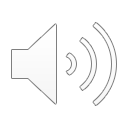 9
Centrum oceňování majetku
Metody oceňování podniku 4/14
Určení kalkulované úrokové míry
Metoda kapitalizovaných čistých výnosů je metoda „netto“ (equity), proto kalkulovaná úroková míra představuje v principu náklady vlastního kapitálu
Pro zjednodušení se vychází z porovnání s jinými možnými investicemi – volba má odpovídat bázi hodnoty.
Objektivizovaná hodnota
bezriziková výnosová míra
riziková prémie
Investiční hodnota (pro subjektivní ocenění)
úroková míra přijímaných úvěrů
průměrná rentabilita odvětví nebo oboru
průměrná výnosnost na kapitálovém trhu
možnost alternativní investice
Tržní hodnota
model CAPM
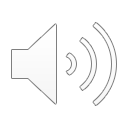 10
Centrum oceňování majetku
Metody oceňování podniku 4/14
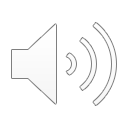 11
Centrum oceňování majetku
Metody oceňování podniku 4/14
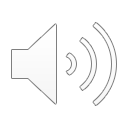 12
Centrum oceňování majetku
Metody oceňování podniku 4/14
Metoda střední hodnoty (Schmalenbachova metoda)
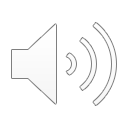 13
Centrum oceňování majetku
Metody oceňování podniku 4/14
Metoda kapitalizovaných mimořádných čistých výnosů
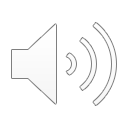 14
Centrum oceňování majetku
Metody oceňování podniku 4/14
Metoda ekonomické přidané hodnoty (EVA)
Economic Value Added
Základním principem je měření ekonomického zisku.
Ekonomického zisku dosahuje podnik po uhrazení běžných nákladů i nákladů kapitálu.
Podobně jako u metody DCF lze použít metody ocenění EVA entity, equity a APV. Dále se budeme věnovat metodě EVA entity.
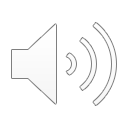 15
Centrum oceňování majetku
Metody oceňování podniku 4/14
Základní schéma výpočtu pro metodu EVA entity

   Tržní hodnota provozně potřebných (operačních) aktiv
+ Tržní hodnota neoperačních aktiv
– Tržní hodnota úročených závazků
= Tržní hodnota vlastního kapitálu

   Čistá operační aktiva (NOA)
+ Tržní přidaná hodnota (MVA)
= Tržní hodnota operačních aktiv
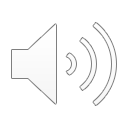 16
Centrum oceňování majetku
Metody oceňování podniku 4/14
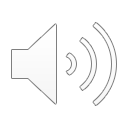 MVA
17
Centrum oceňování majetku
Metody oceňování podniku 4/14
NOPAT

Net Operating Profit After Taxes
Vychází z VH za účetní období nebo z provozního VH
vyloučení z finančních nákladů placených úroků
vyloučení mimořádných položek
započítání vlivu změn vlastního kapitálu
posouzení provozní (operační) potřebnosti dlouhodobého a krátkodobého finančního majetku
vyloučení výnosů a nákladů provozně nepotřebného majetku
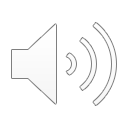 18
Centrum oceňování majetku
Metody oceňování podniku 4/14
NOA

Net Operating Assets
Východiskem pro výpočet NOA je rozvaha
z celkových aktiv se vydělí neoperační aktiva
aktiva se sníží o neúročený cizí kapitál
vyloučí se mimořádné položky
účetní aktiva se převedou na „skutečná“ aktiva
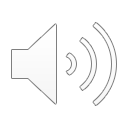 19
Centrum oceňování majetku
Metody oceňování podniku 4/14
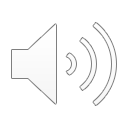 20
Centrum oceňování majetku
Metody oceňování podniku 4/14
Citace
V audiozáznamu jsou užity výňatky z děl následujících autorů:

KISLINGEROVÁ, E. Oceňování podniku. 2. vydání. Praha: C. H. Beck, 2001. 367 s. ISBN 80-7179-529-1.
	MAŘÍK, M. a kol. Metody oceňování podniku. Proces ocenění, základní metody a postupy. 4. vydání. Praha: EKOPRESS, 2018. 551 s. ISBN 978-80-87865-38-5.
	MAŘÍK, M. a kol. Metody oceňování podniku pro pokročilé. Hlubší pohled na vybrané problémy. 2. vydání. Praha: EKOPRESS, 2018. 548 s. ISBN 978-80-87865-42-2.
21
Centrum oceňování majetku
Centrum oceňování majetku
Děkuji za pozornost
doc. JUDr. Ing. Bohumil Poláček, Ph.D., MBA, LLM
vedoucí Centra oceňování majetku

+420 485 352 360
bohumil.polacek@tul.cz
www.com.tul.cz